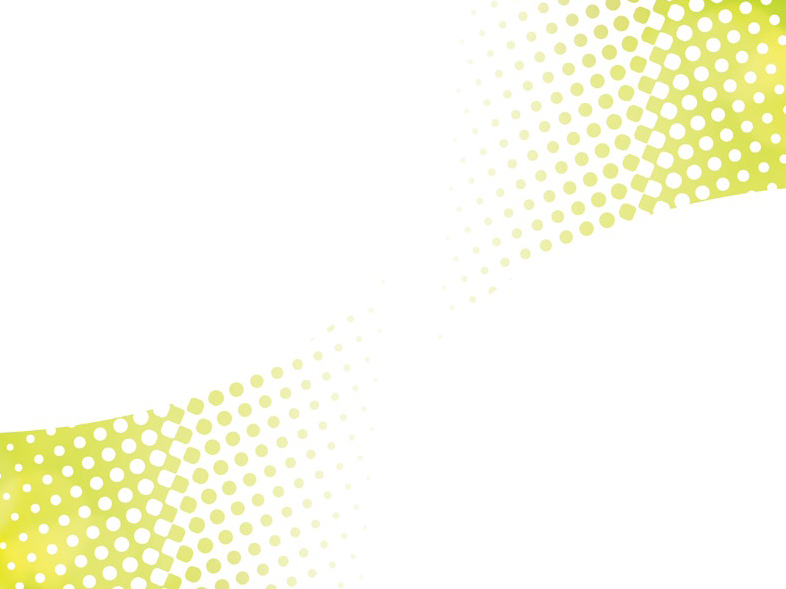 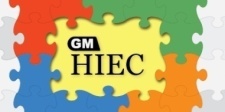 “Getting to Know Me”

Supporting people with dementia in general hospitals
Part 1: Dementia: an introduction
© University of Manchester/Greater Manchester West Mental Health NHS Foundation Trust/Royal Bolton Hospital NHS Foundation Trust
1
1.1
Overview

Part 1   Dementia: an introduction
Part 2	Seeing the whole person
Part 3   Developing communication skills
Part 4   The impact of the hospital environment
Part 5   Knowing the person
Part 6   A person centred understanding of 	behaviour that challenges
1.2
Over the course of the training you will view video clips showing Ann and Mike who have a diagnosis of dementia, and Brian who cared for his wife who had dementia.

Ann, Mike and Brian live in the Greater Manchester region. In the video clips they share their experiences of living with dementia and reflect on care for people with dementia in hospitals.
1.3
Aims
To reflect on the lived experience of having dementia in the hospital setting
To be aware of the main types of dementia and the key features of these 
To consider detection/diagnosis of dementia in hospital
1.4
Imagine...
1.5
You are sitting in unfamiliar clothing, beside a bed in a room with three other beds and lockers,  you think it might be a hospital but it is strange and unfamiliar
You cannot recall how you got here and you are without your keys, phone or money
You do not know what is about to happen but you have a sense of dread
The smells, noises, sights and people – those who appear ill and those in uniform moving about with purpose – are all puzzling and unsettling
You look around but cannot see the face of anyone you know
Your mouth is dry and you need a drink
Occasionally, you summon the courage to call out to people who walk close by. Many ignore you, those who stop and speak to you talk quickly in a language you can make no sense of, and then they swiftly depart
When you get up your movements are unexpectedly slow and laboured
Finally, when you try to seek a way out of this strange and unfamiliar place, a person in a uniform prevents you from leaving…
1.6
What might you be thinking?
What might you be feeling?
What might you want to happen?
What might you do?
1.7
A few facts and figures
There are currently over 800,000 people in the UK with dementia
(Alzheimer’s Society, 2012)
There will be over a million people with dementia by 2021
(Alzheimer’s Society, 2012)
One in six people over 80 have dementia
(Alzheimer’s Society, 2012)
Two-thirds of people with dementia live in the community
(Alzheimer’s Society, 2012)
Only 43% of people with dementia receive a diagnosis
(Alzheimer’s Society, 2012)
Approximately 25% of patients occupying general hospital beds have dementia
DH (2012)
1.8
What is dementia?
“A collection of symptoms, including a decline in memory, reasoning and communication skills, and a gradual loss of the skills needed to carry out daily activities
 
These symptoms are caused by structural and chemical changes in the brain as a result of physical diseases such as Alzheimer’s disease”

Alzheimer’s Society (2007)
1.9
Alzheimer’s Society (2007)
1.10
Alzheimer’s disease
The disease:

Atrophy (shrinkage) in areas of the brain
Depletion of neuro-chemical transmitters 
Appearance of “plaques and tangles” in the brain
Some of the difficulties that can be experienced:
Gradual, persistent decline in cognitive function
Memory loss
Word finding difficulties
Recognition and other perceptual difficulties
Disorientation
Increasing problems with everyday tasks
Changes to mood
Other…
1.11
Vascular dementia
The disease:

Blood vessels in the brain are damaged (e.g. through strokes), depriving blood  supply to cells in areas of the brain
Small vessel disease affects  tiny vessels in deeper areas of the brain
Can co-exist with Alzheimer’s disease
Some of the difficulties that can be experienced:

The onset can be abrupt and there can be a “step-like” progression of increasing impairment
Although losses can be similar to Alzheimer’s disease, they will depend on the areas of the brain affected, some abilities can remain intact
Small vessel disease can affect walking
1.12
Lewy body dementia
The disease:

Protein deposits occur in nerve cells in certain areas of the brain
Although not well understood, it is believed that there is a relationship between Lewy body dementia and Parkinson’s disease
Some of the difficulties that can be experienced:

Hallucinations
Fluctuations between lucidity and confusion
Physical symptoms of Parkinson’s disease 
Disrupted sleep
Increased risk of falls
Increased sensitivity to neuroleptic/anti-psychotic medications
1.13
Fronto-temporal lobe dementia
The disease:

Damage is initially to frontal and/or temporal lobes
It is more often diagnosed in people under 65 and 30-50% people may have a family history
Previously known as “Pick’s disease”, there are separate conditions under this umbrella term such as Semantic dementia (SD)
Some of the difficulties that can be experienced:
Lack of motivation
Reduced empathy
Changes to personality
Disinhibition
Obsessive compulsive behaviours
Changes in eating habits, eg. an increased desire for sweet foods
Difficulties with language 
Loss of understanding of word meanings (SD)
1.14
Identifying dementia when people come into hospital
50% of dementia in hospitals is undiagnosed
(NHS Confederation, 2010)
Delirium (acute confusion) and depression are common in older people in hospital
(Royal College of Psychiatrists, 2005)
A diagnosis of dementia should be made only after a comprehensive assessment, which should include:

 History taking
 Cognitive and mental state screening
 Physical examination and other appropriate investigations including blood tests
 A review of medication

(NICE/SCIE, 2006)
Other tests to aid diagnosis may include:
- Structural imaging (CT/MRI/PET)
Neuropsychological testing

(NICE/SCIE, 2006)
People assessed for the possibility of dementia should be asked if they wish to know their diagnosis and with whom they wish the diagnosis to be shared

(NICE/SCIE, 2006)
1.15
Any Questions?
1.16